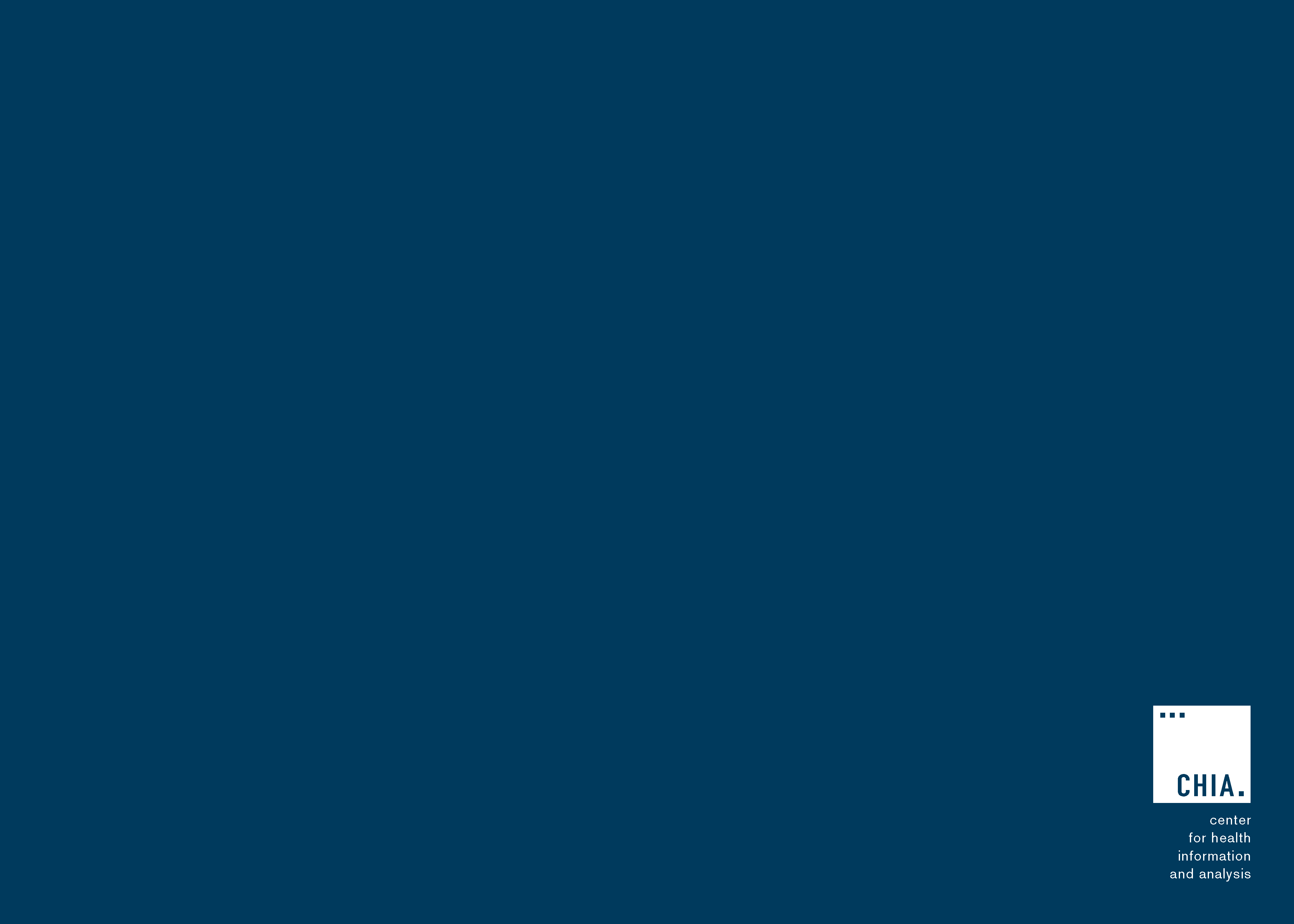 Massachusetts All-Payer Claims Database:Technical Assistance Group (TAG)
February 8, 2022
Agenda
MA APCD

Enrollment Trends

DOI Reporting

Questions
MA APCD Intake
All APCD submissions through December 2021 were due by January 31st. This includes any re-submissions.

Data will be used for quarterly and end of year reporting for DOI, Enrollment Trends and other analyses. 

Please work with your liaison in submitting any overdue files and alert them if you expect further delays.

CHIA is revisiting Medical Claim versioning methods with select payers. We’ll reach out when we have examples to share with each company.
MA APCD – 2022 Submission Guide Updates
Provider File requirement - All providers, both active and inactive must be included.  Providers that were inactive prior to January 2015 are not to be included.

Pharmacy Claims - PC033 (Quantity Dispensed) – change from Integer to Decimal to allow for things like COVID vaccines which show quantities on the scale of 0.3 units.
MA APCD – 2022 Submission Guide Updates
Medical Claims - MC131 (In Network Indicator) – add values for the No Surprises Act which requires out-of-network (OON) providers/facilities to inform insurers 1) if the service was provided at an in-network facility, and 2) if the patient consented to the out-of-network billing (which subjects them to potential balanced billing). This is meant to go into effect 1/1/2022.

These are the additional lookup values we are considering for MC131:
6 - OON, InNetwork facility, patient consents
7 - OON, InNetwork facility, patient does not consent
8 - OON, OutofNetwork facility, patient consents
9 - OON, OutofNetwork facility, patient does not consent – this could be the old, regular “No” (i.e., OON)
MA APCD Intake Version 2022
Enrollment Trends Timeline
DOI Reporting
Q4 2021 & CY2021 Membership reports will be distributed in the coming weeks.

Claims/Utilization:
Reports using data through March 2021 were sent on 9/16. Signoff was due by 11/16.
We have been meeting to discuss the reports with select payers.
Reports using data through September 2021 will be sent to payers later this month.
Next Meetings
March 8, 2022 @ 2:00 pm

April 12, 2022 @ 2:00 pm
Questions?